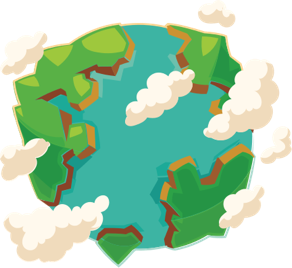 Quiz: QZVZWDK
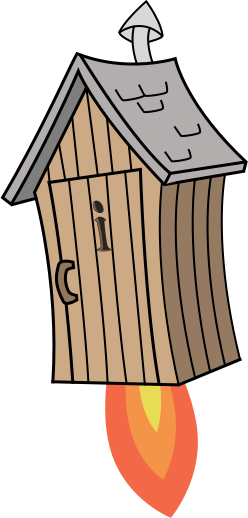 Stage 6 Spring Block 6: Statistics 
Lesson 1: To be able to read, interpret, draw and solve problems involving line graphs (2022-2023)
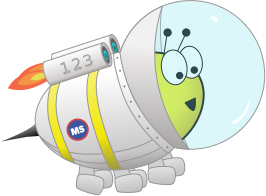 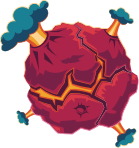 Block 6 – Statistics
1
Spring
To be able to read, interpret, draw and solve problems involving line graphs
Success criteria:
I can use line graphs to represent information
I can explain my reasoning when solving problems involving line graphs
I can read, interpret, draw and solve problems involving line graphs
To be able to read, interpret, draw and solve problems involving line graphs
Starter:
The chart shows precipitation in mm each month.
Write a couple of sentences to explain what is happening to the precipitation levels throughout the year.
To be able to read, interpret, draw and solve problems involving line graphs
Starter:
The chart shows precipitation in mm each month.
Teacher assessment.
Example answer:
The precipitation is lower at the start of the year and then increases from April-July before slowly starting to decrease again.
To be able to read, interpret, draw and solve problems involving line graphs
Talking Time:
The line graph shows the distance a car travelled in miles.
Distance a car travelled
How far did the car travel in 10 minutes?


Between what two times was the car stationary?


How many miles did the car travel between 10 and 35 minutes?
35
30
25
20
Distance travelled in miles
15
10
5
0
0
5
10
15
20
25
30
35
40
45
50
55
Time in minutes
To be able to read, interpret, draw and solve problems involving line graphs
Talking Time:
The line graph shows the distance a car travelled in miles.
Distance a car travelled
How far did the car travel in 10 minutes? 10 miles


Between what two times was the car stationary? 25 and 35 minutes


How many miles did the car travel between 10 and 35 minutes? 5 miles
35
30
25
20
Distance travelled in miles
15
10
5
0
0
5
10
15
20
25
30
35
40
45
50
55
Time in minutes
To be able to read, interpret, draw and solve problems involving line graphs
Talking Time:
The line graph shows the distance a car travelled in miles.
Distance a car travelled
How far did the car travel in 30 minutes? 


Was the car ever stationary? How do you know? 


How many miles did the car travel between 5 and 35 minutes?
35
30
25
20
Distance travelled in miles
15
10
5
0
0
5
10
15
20
25
30
35
40
45
50
55
Time in minutes
To be able to read, interpret, draw and solve problems involving line graphs
Talking Time:
The line graph shows the distance a car travelled in miles.
Distance a car travelled
How far did the car travel in 30 minutes? 22.5 miles


Was the car ever stationary? How do you know? No. There are no flat parts on the line graph

How many miles did the car travel between 5 and 35 minutes? 15 miles
35
30
25
20
Distance travelled in miles
15
10
5
0
0
5
10
15
20
25
30
35
40
45
50
55
Time in minutes
To be able to read, interpret, draw and solve problems involving line graphs
Talking Time:
The line graph shows the distance a car travelled in miles.
Distance a car travelled
How far did the car travel in 30 minutes? 


At what point in the journey was the car travelling the fastest? 


How long, in minutes, was the car stationary for?
35
30
25
20
Distance travelled in miles
15
10
5
0
0
5
10
15
20
25
30
35
40
45
50
55
Time in minutes
To be able to read, interpret, draw and solve problems involving line graphs
Talking Time:
The line graph shows the distance a car travelled in miles.
Distance a car travelled
How far did the car travel in 30 minutes? 20 miles


At what point in the journey was the car travelling the fastest? Between 0-5 minutes


How long, in minutes, was the car stationary for? 20 minutes
35
30
25
20
Distance travelled in miles
15
10
5
0
0
5
10
15
20
25
30
35
40
45
50
55
Time in minutes
To be able to read, interpret, draw and solve problems involving line graphs
Activity 1:
The line graph shows the distance a car travelled in miles.
Distance a car travelled
How far did the car travel in 15 minutes? 


How far did the car travel in 20 minutes? 

How long, in minutes, was the car stationary for?
35
30
25
20
Distance travelled in miles
15
10
5
0
0
5
10
15
20
25
30
35
40
45
50
55
Time in minutes
To be able to read, interpret, draw and solve problems involving line graphs
Activity 1:
The line graph shows the distance a car travelled in miles.
Distance a car travelled
How far did the car travel in 15 minutes? 10 miles


How far did the car travel in 20 minutes? 15 miles

How long, in minutes, was the car stationary for? 20 minutes
35
30
25
20
Distance travelled in miles
15
10
5
0
0
5
10
15
20
25
30
35
40
45
50
55
Time in minutes
To be able to read, interpret, draw and solve problems involving line graphs
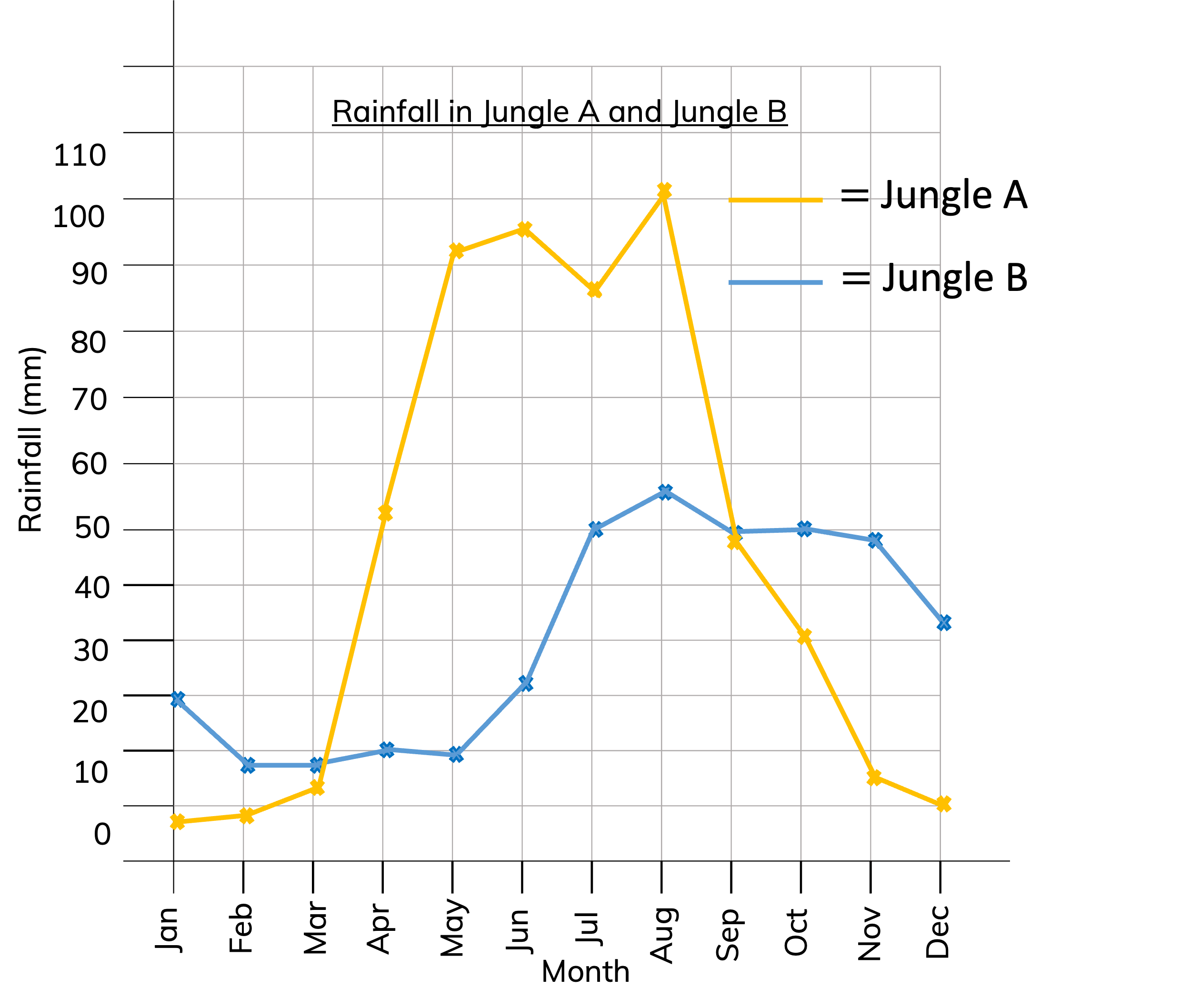 120

110

100

90

80

70

60
Talking Time:
The line graph shows the amount of rainfall in Jungle A and B over a year.
In which month is rainfall closest in both jungles? 


In which two months is rainfall the same in Jungle B? 


In how many months is there more than 90mm of rainfall in Jungle A?
50
40
30
20
10
0
To be able to read, interpret, draw and solve problems involving line graphs
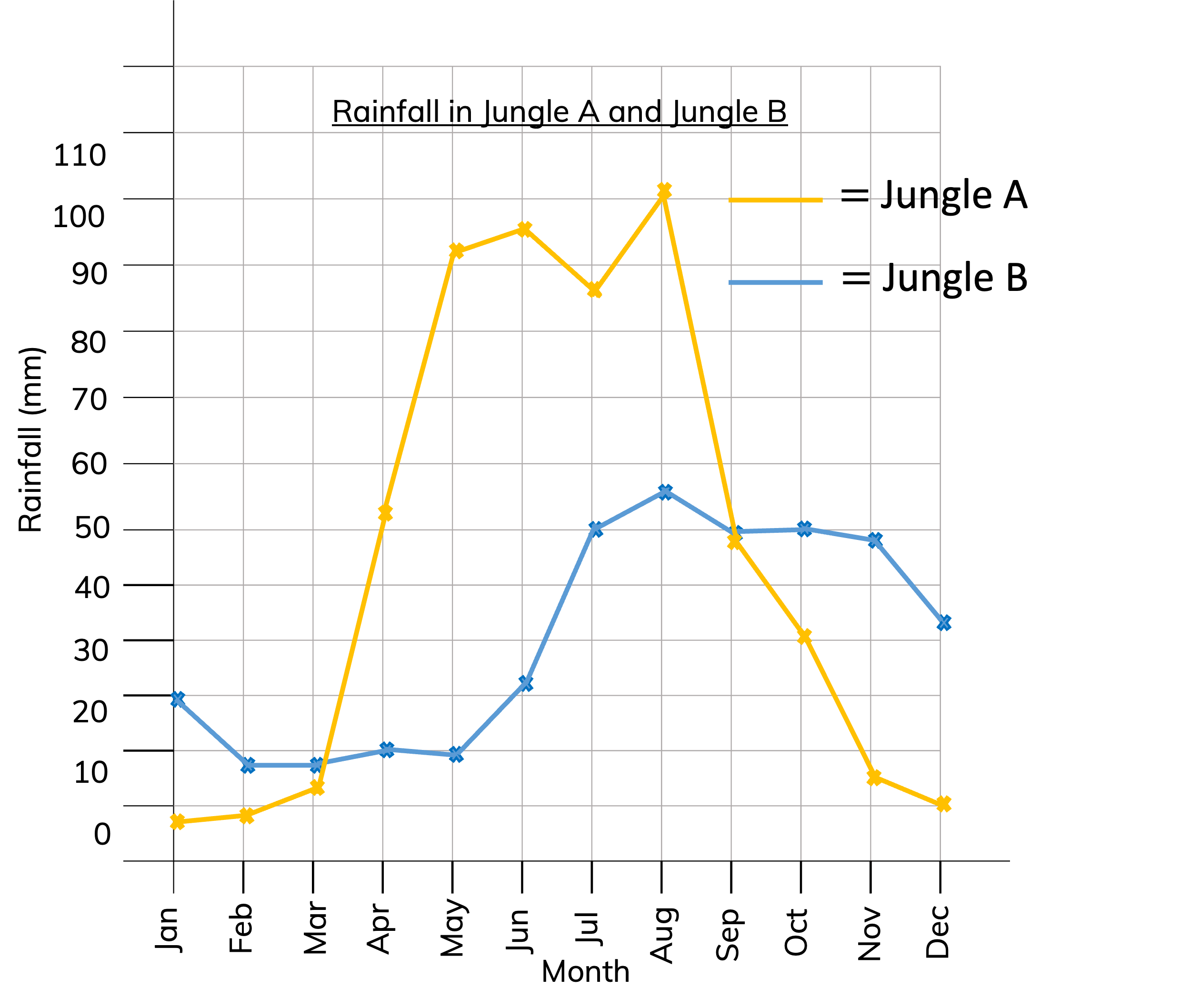 Talking Time:
The line graph shows the amount of rainfall in Jungle A and B over a year.
120

110

100

90

80

70

60
In which month is rainfall closest in both jungles? September


In which two months is rainfall the same in Jungle B? February and March, September and October


In how many months is there more than 90mm of rainfall in Jungle A? 4 months
50​
40
30
20
10
0
To be able to read, interpret, draw and solve problems involving line graphs
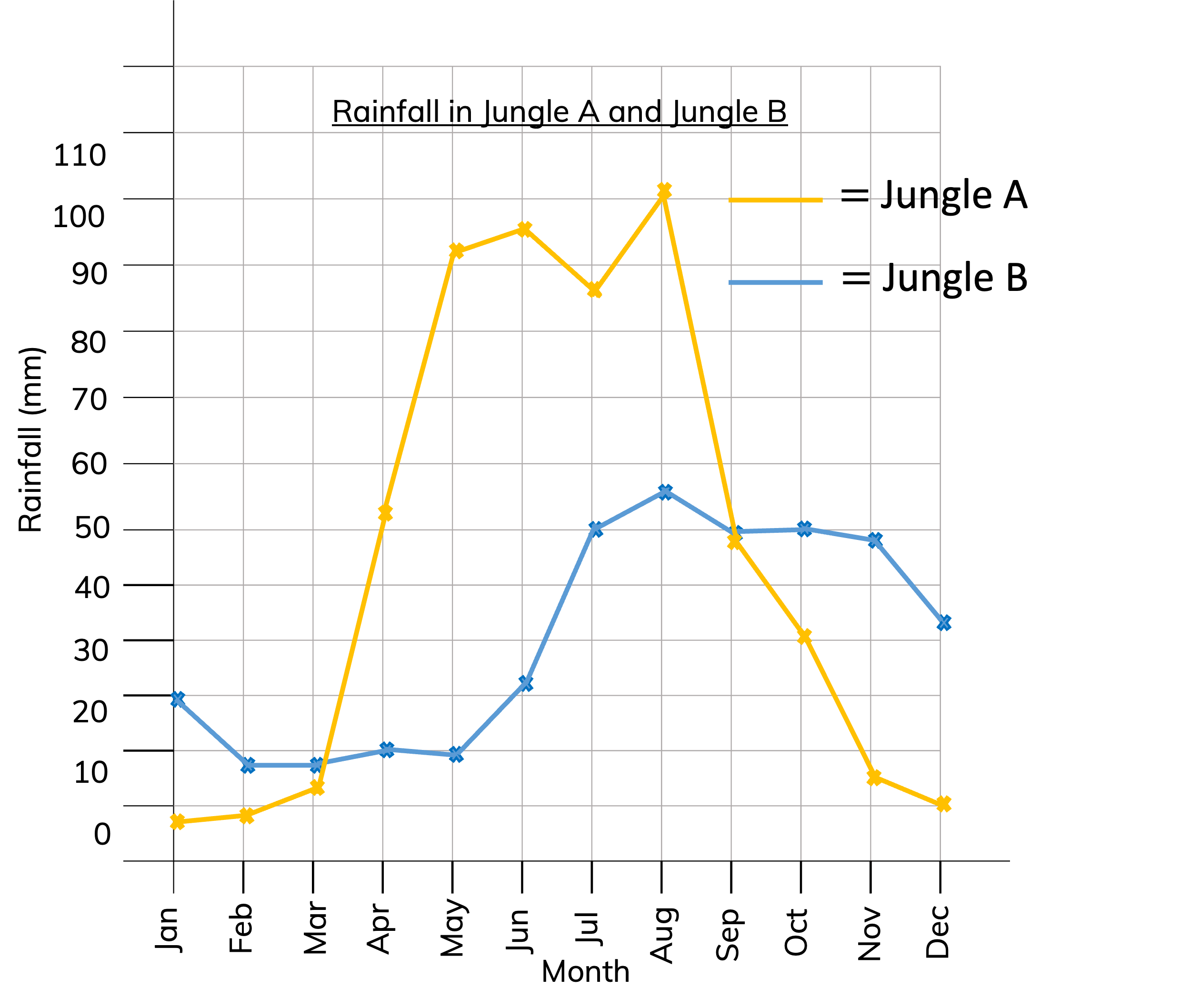 Talking Time:
The line graph shows the amount of rainfall in Jungle A and B over a year.
120

110

100

90

80

70

60
In which month is the rainfall closest to 30mm in Jungle B? 


In which month is the rainfall closest to 40mm in Jungle B? 

In which month is the rainfall closest to 90mm in Jungle A?
50​
40
30
20
10
0
To be able to read, interpret, draw and solve problems involving line graphs
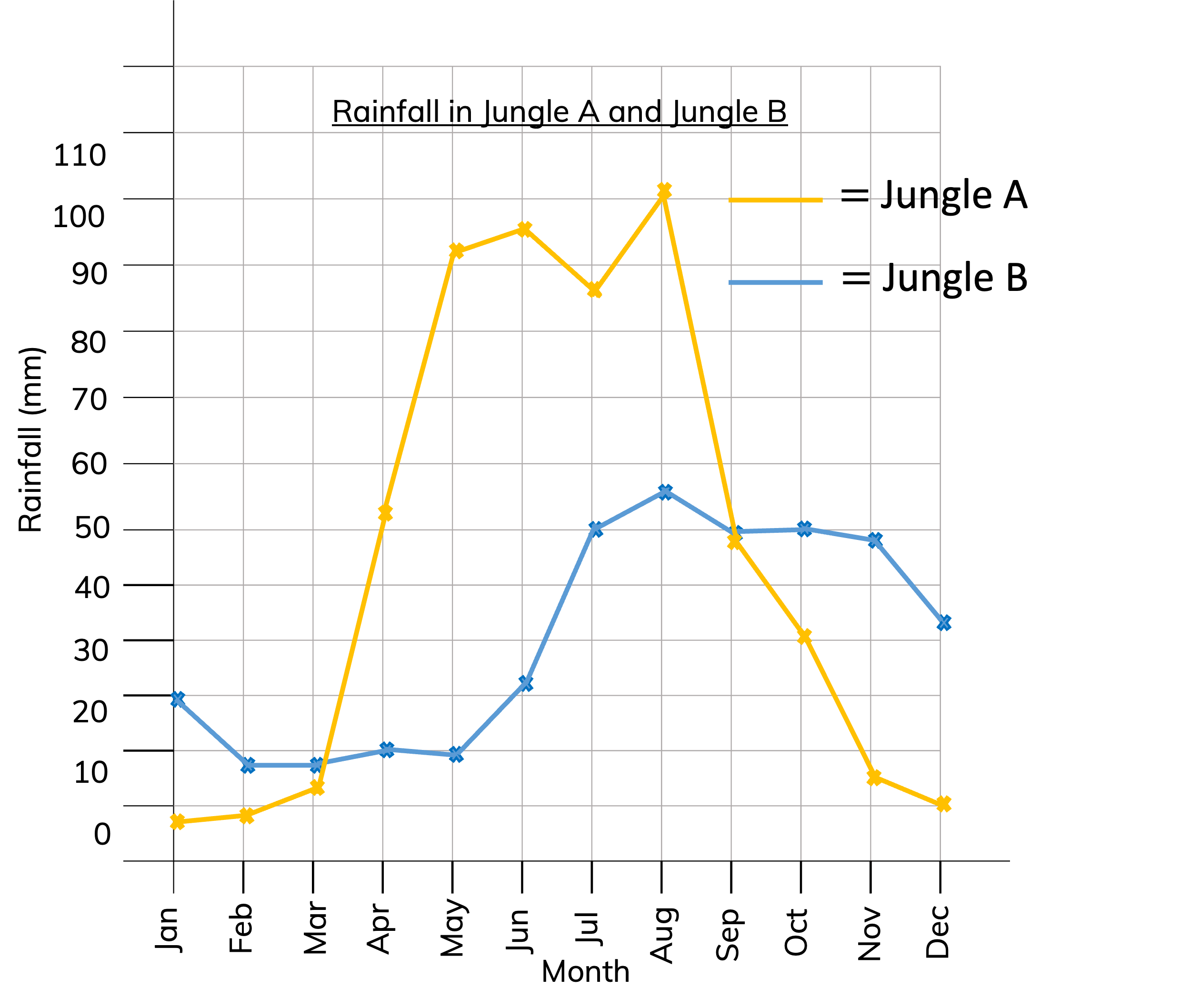 Talking Time:
The line graph shows the amount of rainfall in Jungle A and B over a year.
120

110

100

90

80

70

60
In which month is the rainfall closest to 30mm in Jungle B? January


In which month is the rainfall closest to 40mm in Jungle B? December

In which month is the rainfall closest to 90mm in Jungle A?  July
50​
40
30
20
10
0
To be able to read, interpret, draw and solve problems involving line graphs
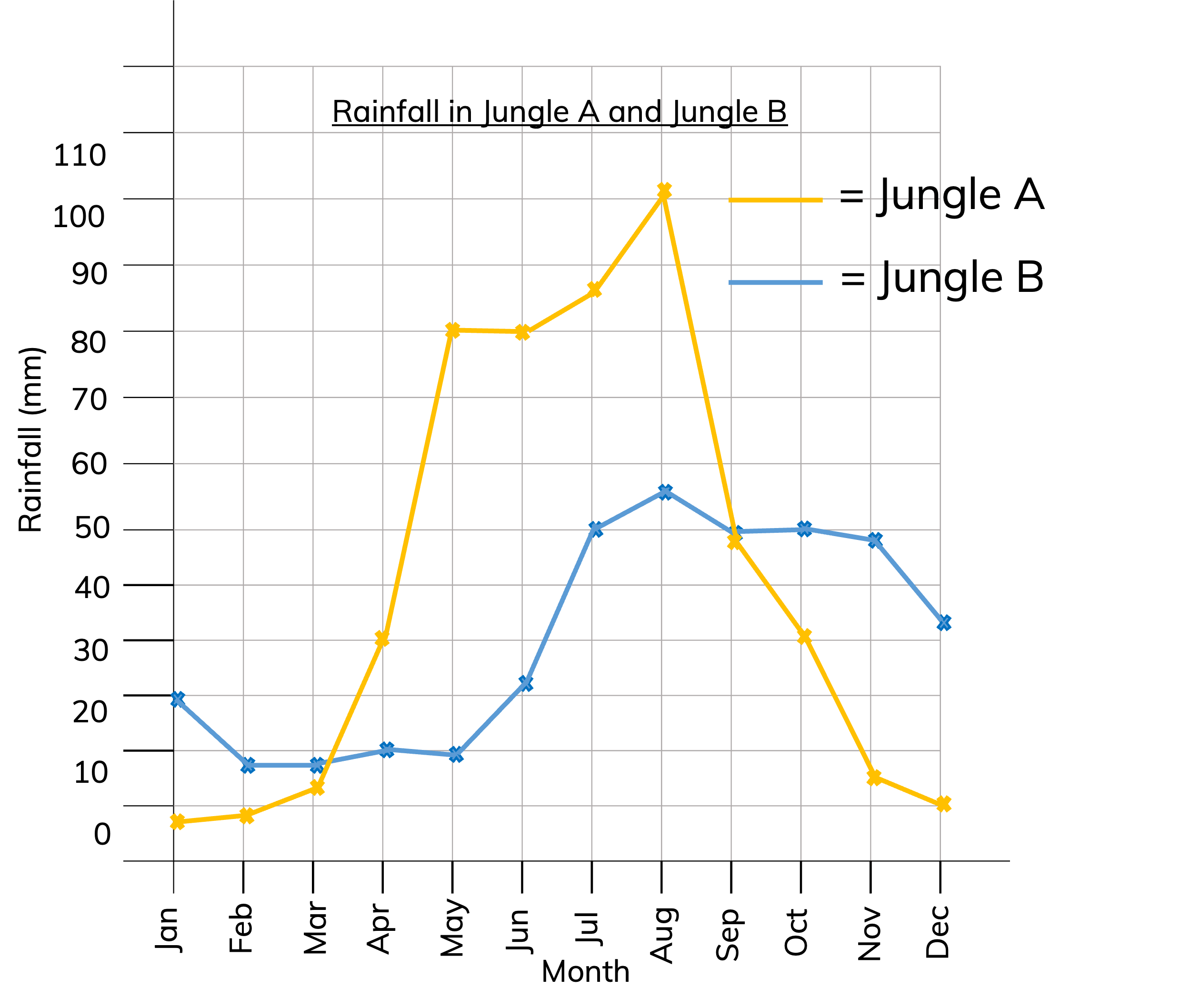 Activity 2:
The line graph shows the amount of rainfall in Jungle A and B over a year.
120

110

100

90

80

70

60
In how many months is there more than 80 mm of rainfall in Jungle B?


In how many months is there 90mm or more rainfall in Jungle A? 


Which two months in Jungle A had the same amount of rainfall?
50​
40
30
20
10
0
To be able to read, interpret, draw and solve problems involving line graphs
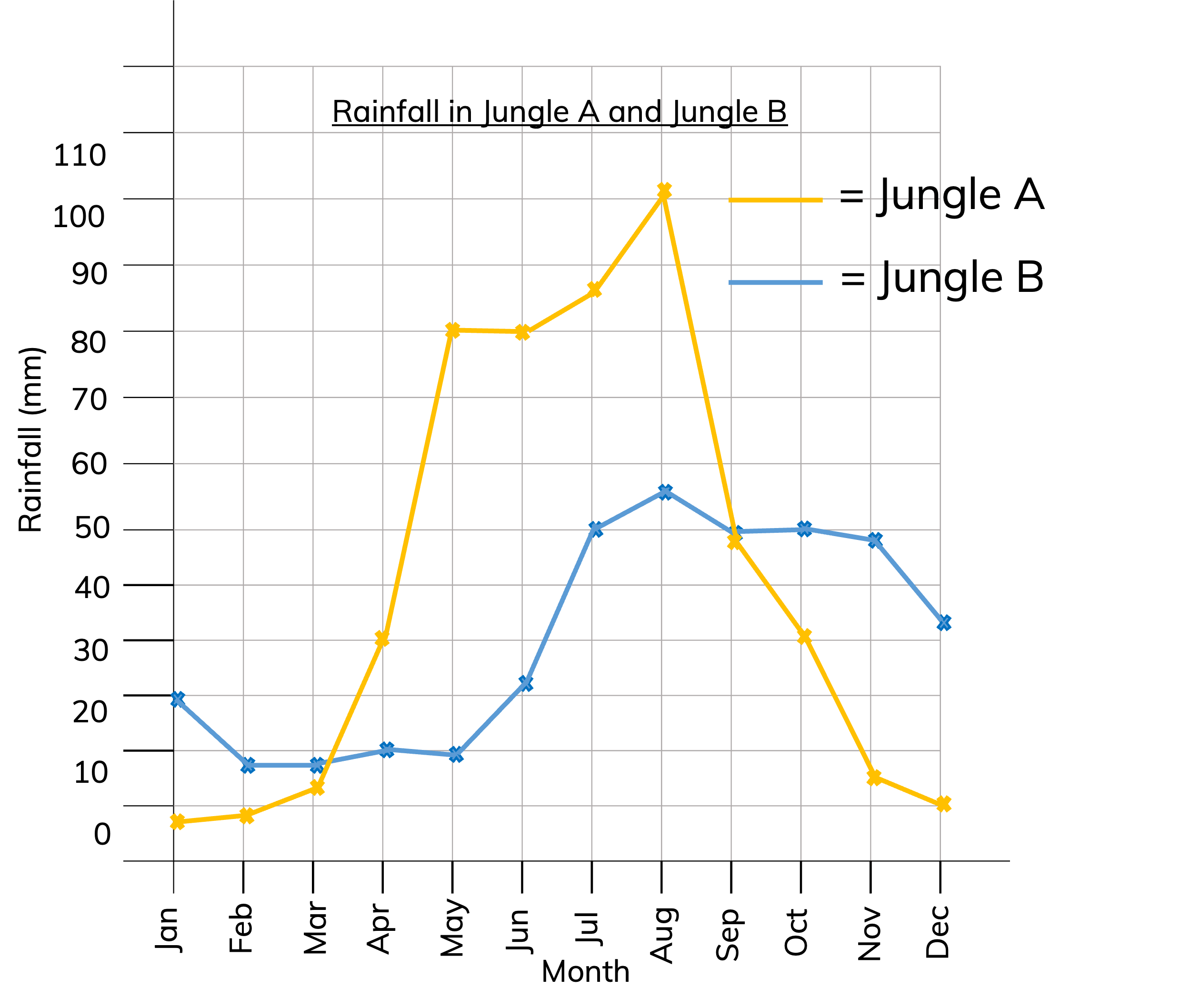 Activity 2:
The line graph shows the amount of rainfall in Jungle A and B over a year.
120

110

100

90

80

70

60
In how many months is there more than 80 mm of rainfall in Jungle B? 0 months


In how many months is there 90mm or more rainfall in Jungle A? 4 months


Which two months in Jungle A had the same amount of rainfall? May and June
50​
40
30
20
10
To be able to read, interpret, draw and solve problems involving line graphs
Talking Time:
Draw a line graph to represent the information.
To be able to read, interpret, draw and solve problems involving line graphs
Talking Time:
60
55
50
45
40
35
30
Crisps
25
20
15
10
5
0
8 am
6 pm
4 pm
2 pm
10 am
12 noon
Time
To be able to read, interpret, draw and solve problems involving line graphs
Activity 3:
Draw a line graph to represent the information.
To be able to read, interpret, draw and solve problems involving line graphs
Activity 3:
60
55
50
45
40
35
30
Cakes
25
20
15
10
5
0
8 am
6 pm
4 pm
2 pm
10 am
12 noon
Time
To be able to read, interpret, draw and solve problems involving line graphs
Talking Time:
Chen is drawing a bath.
At 0 minutes, he puts the plug in.
From 0-5 minutes, he steadily fills the bath to 100 litres.
He spends 15 minutes in the bath.
He then gets out and drains the bath fully. 
This takes 3 minutes.

Draw the graph of Chen drawing his bath.
To be able to read, interpret, draw and solve problems involving line graphs
Talking Time:
100
90
80
70
60
Litres of water
50
40
30
20
10
0
0 m
25 m
20 m
5 m
10 m
15 m
Time
To be able to read, interpret, draw and solve problems involving line graphs
Activity 4:
Chen is drawing a bath.
At 0 minutes, he puts the plug in.
From 0-7.5 minutes, he steadily fills the bath to 75 litres.
After 2.5 minutes in the bath he decides he needs to add a bit more hot water so adds 10 more litres to the bath. This takes 2.5 minutes. 
He then spends another 10 minutes in the bath before he gets out and drains the bath fully. 
This takes 3 minutes.

Draw the graph of Chen drawing his bath.
To be able to read, interpret, draw and solve problems involving line graphs
Activity 4:
100
90
80
70
60
Litres of water
50
40
30
20
10
0
0 m
25 m
20 m
5 m
10 m
15 m
Time
To be able to read, interpret, draw and solve problems involving line graphs
Evaluation:









Astrobee has drawn a line graph showing his flight to get pollen from a nearby flower. What might have happened between 15 and 25 minutes.
2.0
1.8
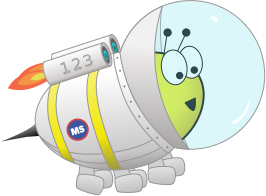 1.6
1.4
1.2
1.0
Distance from home (km)
0.8
0.6
0.4
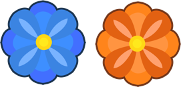 0.2
0
5
10
15
20
25
30
35
40
45
50
55
60
Time (minutes)
To be able to read, interpret, draw and solve problems involving line graphs
Evaluation:









Astrobee has paused. They are stationary for 10 minutes between 15 and 25 minutes.
2.0
1.8
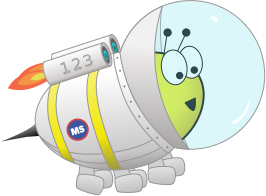 1.6
1.4
1.2
1.0
Distance from home (km)
0.8
0.6
0.4
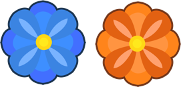 0.2
0
5
10
15
20
25
30
35
40
45
50
55
60
Time (minutes)
To be able to read, interpret, draw and solve problems involving line graphs
Success criteria:
I can use line graphs to represent information
I can explain my reasoning when solving problems involving line graphs
I can read, interpret, draw and solve problems involving line graphs